I bambini e la guerra
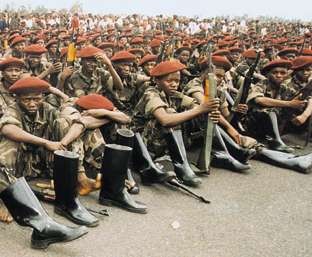 I diritti dell’infanzia
Il  20  novembre  1989 , a New  York, l’Assemblea generale delle Nazioni  Unite approvò  la  Convenzione sui diritti  dell’infanzia.
La   Convenzione   tutela  il diritto alla  vita ,  alla salute  e  alla  possibilità di beneficiare  del  servizio  sanitario.
I  bambini  hanno  diritto  al  nome,  tramite  la  registrazione  all’anagrafe  subito  dopo   la  nascita.  La  Convenzione  sollecita  i  governi  a  impegnarsi  per  rendere  i  diritti  in  essa  enunciati  prioritari  e  per  assicurarli   nella  misura  massima  consentita  dalle  risorse  disponibili.
Un ruolo fondamentale lo ricopre l’UNICEF, il fondo nazionale delle nazioni unite creato nel 1946.
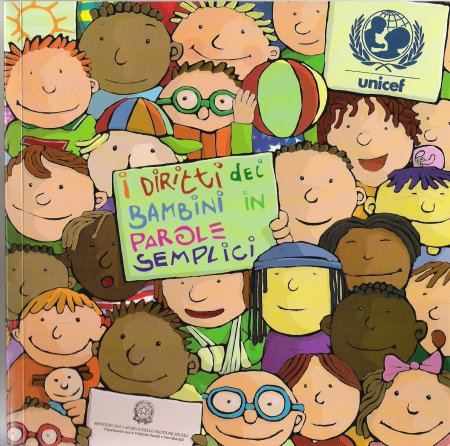 Effetti positivi 
della Convenzione
Nel 1990 il Brasile, dopo aver ratificato la Convenzione, ha emanato un nuovo Statuto sull’infanzia e sull’ Adolescenza  ispirato ai nuovi principi.
Bambini in guerra
Si considerano bambini e adolescenti soldati sia quelli  che hanno armi  e combattono sia quelli che sono utilizzati dagli eserciti e dai gruppi armati come esche , corrieri o guardie , per svolgere azioni  logistiche  o di supporto, come trasportare le munizioni e le vettovaglie . Qualsiasi bambino o bambina o  con meno di 18 anni che sia parte di qualsiasi forza armata, regolare o irregolare  , con qualsiasi funzione , comprese quelli di cuochi , facchini  messaggeri, tutti quelli che accompagnano tali gruppi al di fuori delle loro famiglie .
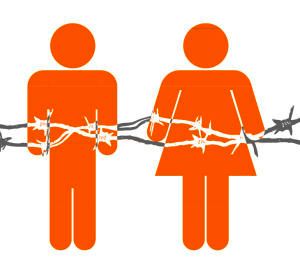 Nel  passato
Il fenomeno dei bambini soldati non è  nuovo, ma ha origini lontane. A Sparta il bambino di sette anni veniva tolto dalle famiglie e ha segnato a un gruppo di coetanei, la cosiddetta aghela. Gli venivano rasati i capelli egli doveva, da allora, camminare a piedi scalzi e giocare nudo. Si preparava così alla guerra. Nel 1212,30000  ragazzi di 10 e 12 anni furono  mandati allo sbaraglio in  Terra Santa a combattere gli infedeli.  Appena  sbarcati sul suolo africano, vennero venduti come schiavi ai turchi dai proprietari delle navi per rifarsi dei danni subiti.
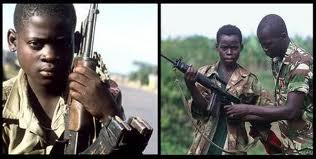 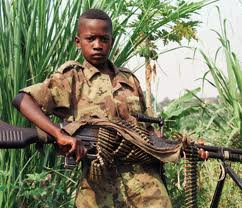 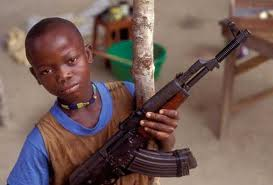 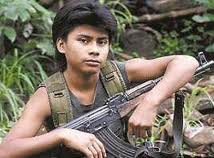 Stop!!!!
Allo sfruttamento dei bambini
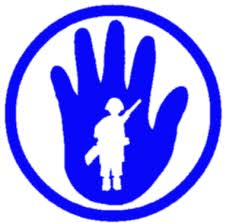 La situazione attuale
Negli ultimi anni il numero dei bambini-soldato è diminuito.
Mentre 10 anni fa erano 300 mila, il rapporto Globale sui bambini soldato del 2008 ritiene che nel mondo siano attualmente 250 mila.
Chris Giriolo,Giuseppe Pastore,Antonino Macheda ,Chiara De Vuono, Ludovica Larocca; Miriam Di Costanzo,Miriam Foti, Sorokina  Alessandra